Managed Wifi – AirTies4920
Muhammad Qammar Shehzad
What are Wifi Challenges ?
Limited range
Interference
Security is a concern 
High power consumption
Problem Statement
Wifi coverage without compromising on capacity.
What should be considered
Technology overview
Simulation results
Conclusion
AirTies Cloud
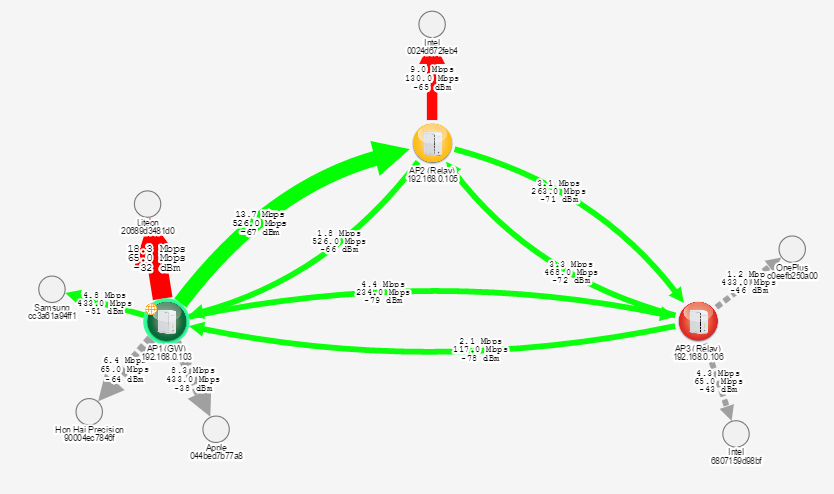 Signal-to-noise ratio: SNR = signal power / noise power
AirTies Cloud
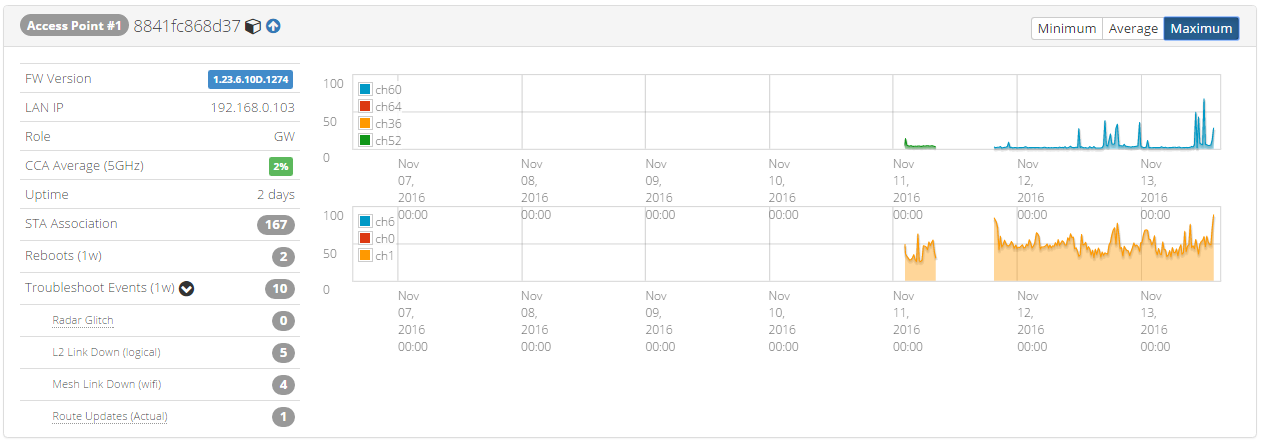 AirTies Cloud
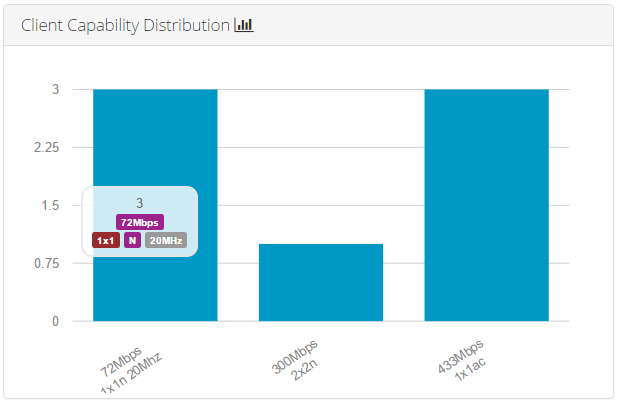 802.11n vs 802.11ac
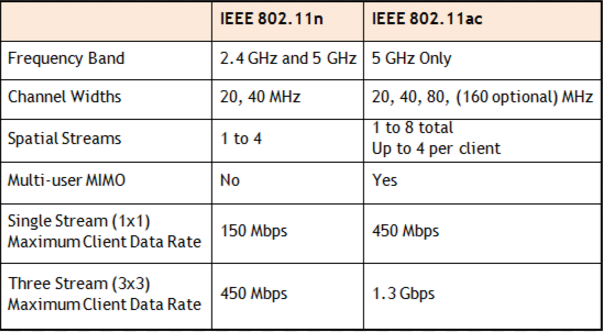 Use Case
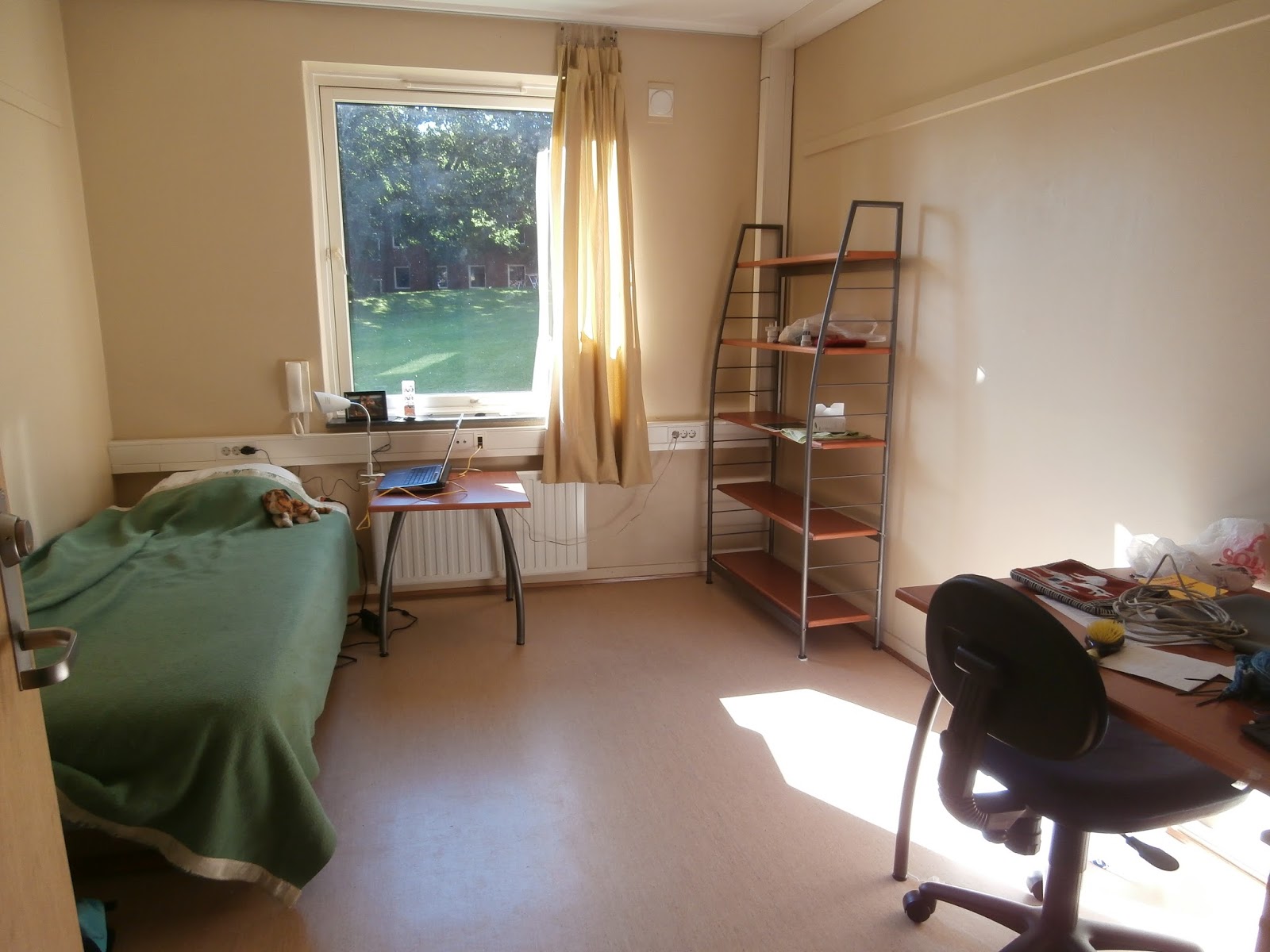 Use Case
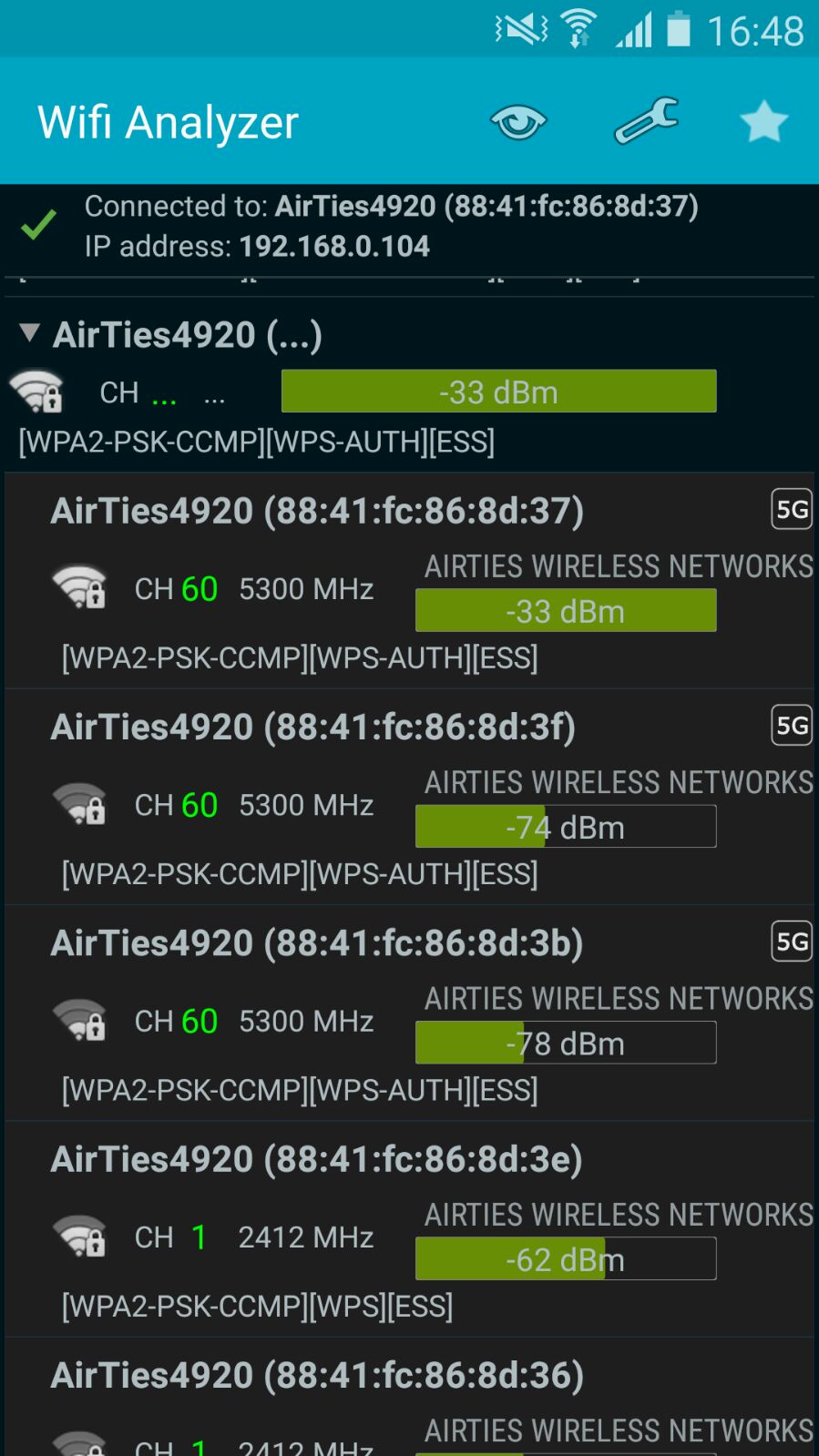 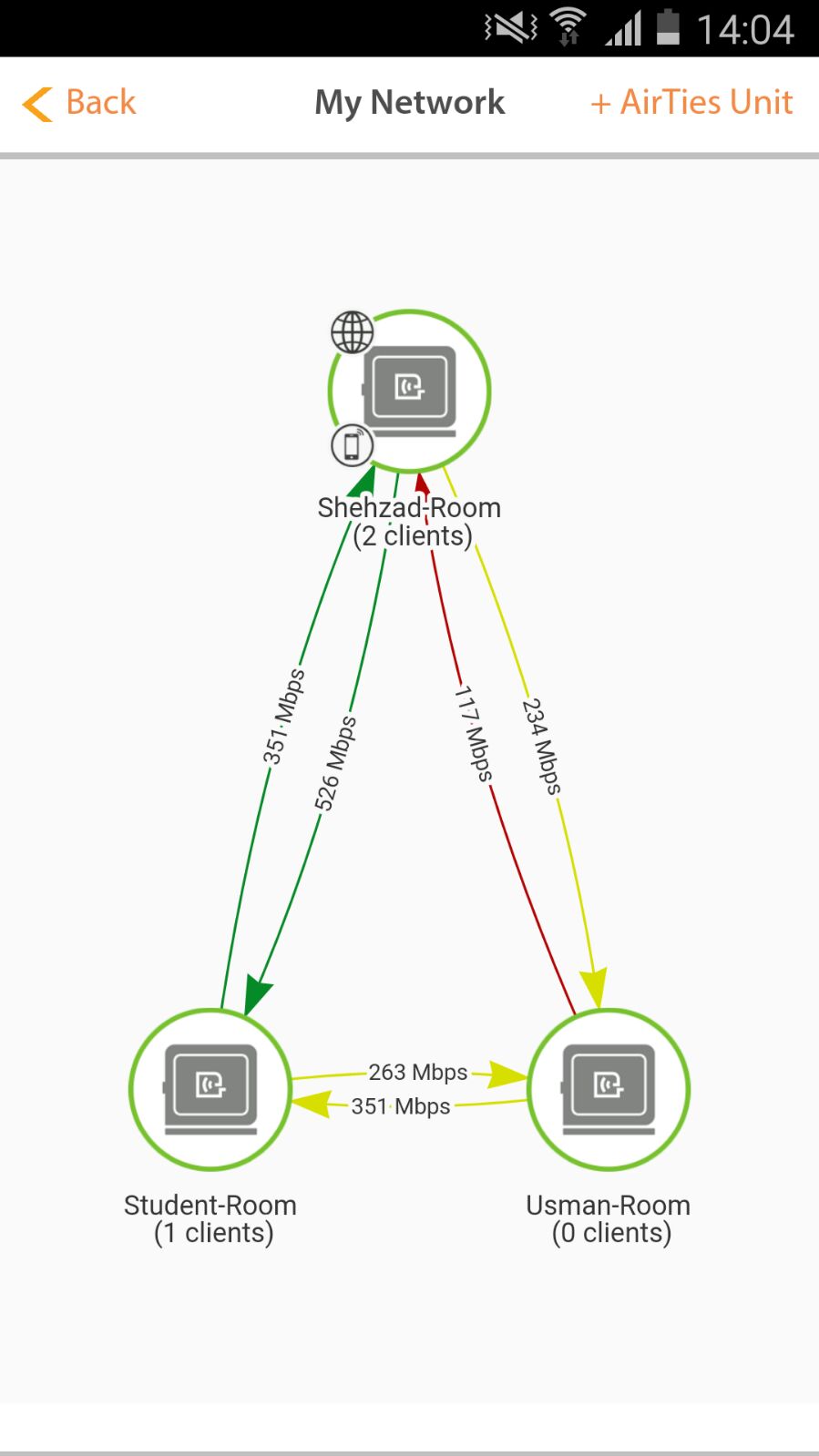 Use Case
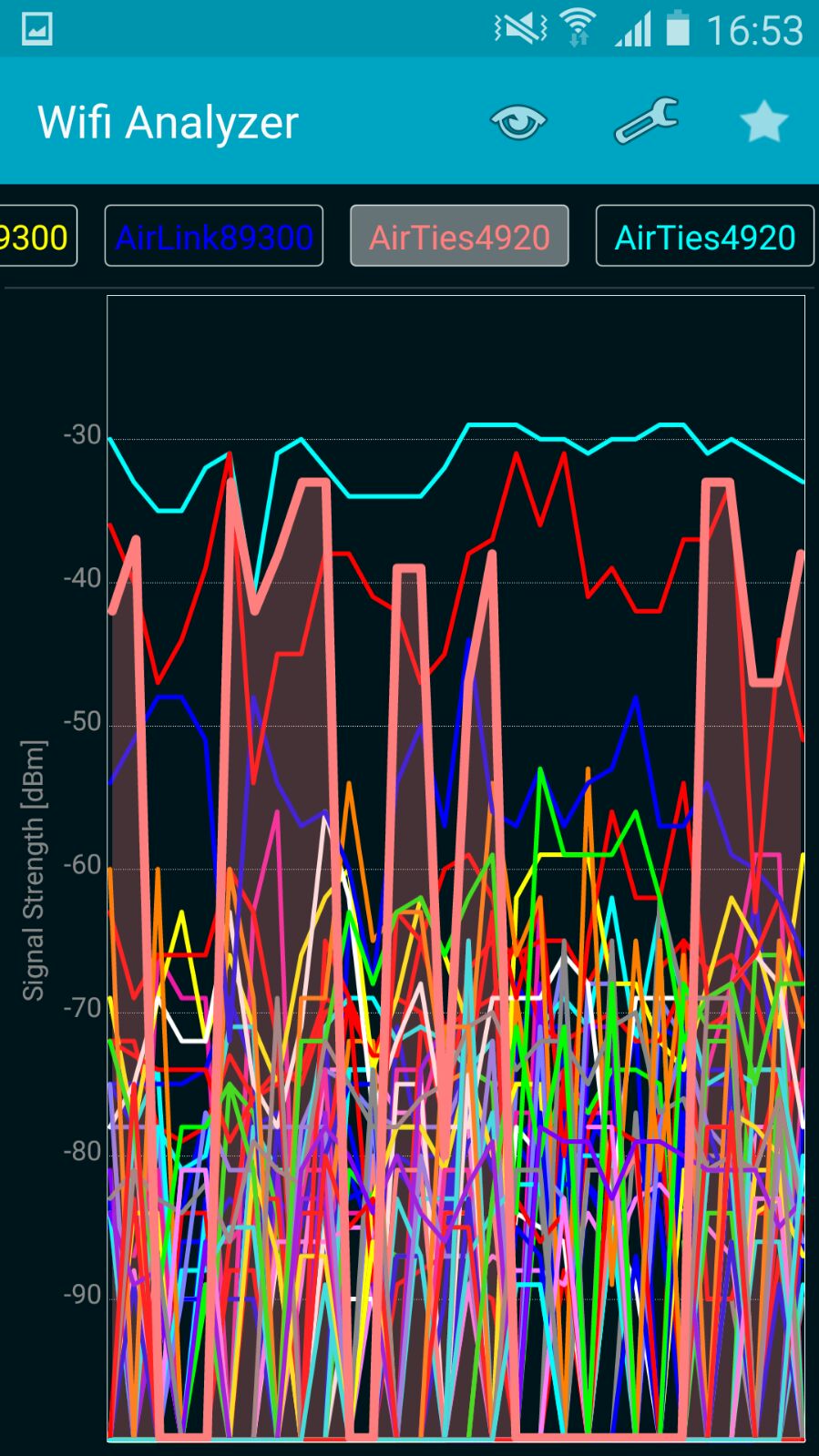 Shanon Capacity
Signal-to-noise ratio: SNR = signal power / noise power
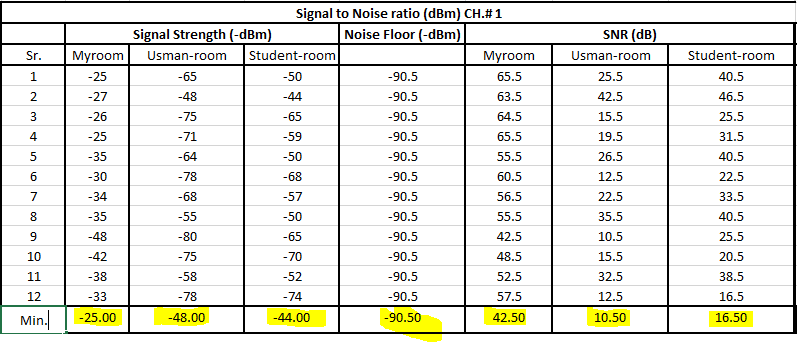 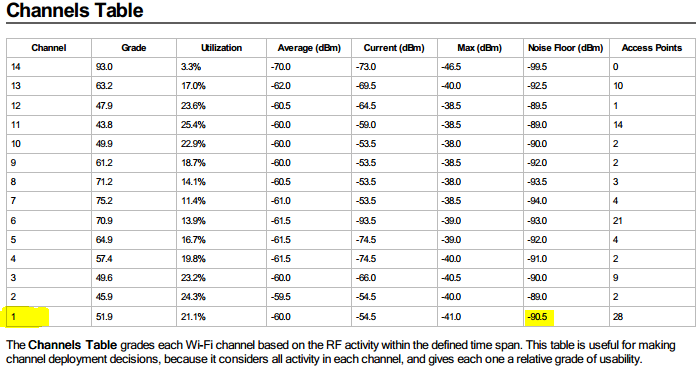 Shanon Capacity
Shannon formula: C = B.log2 (1 + SNR)
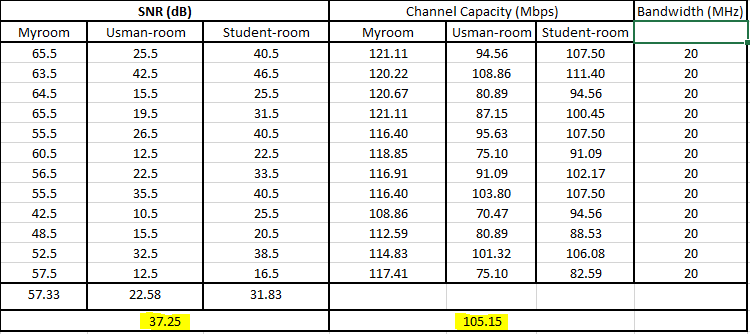 Bandwidth: 20 MHz
Only 2 devices
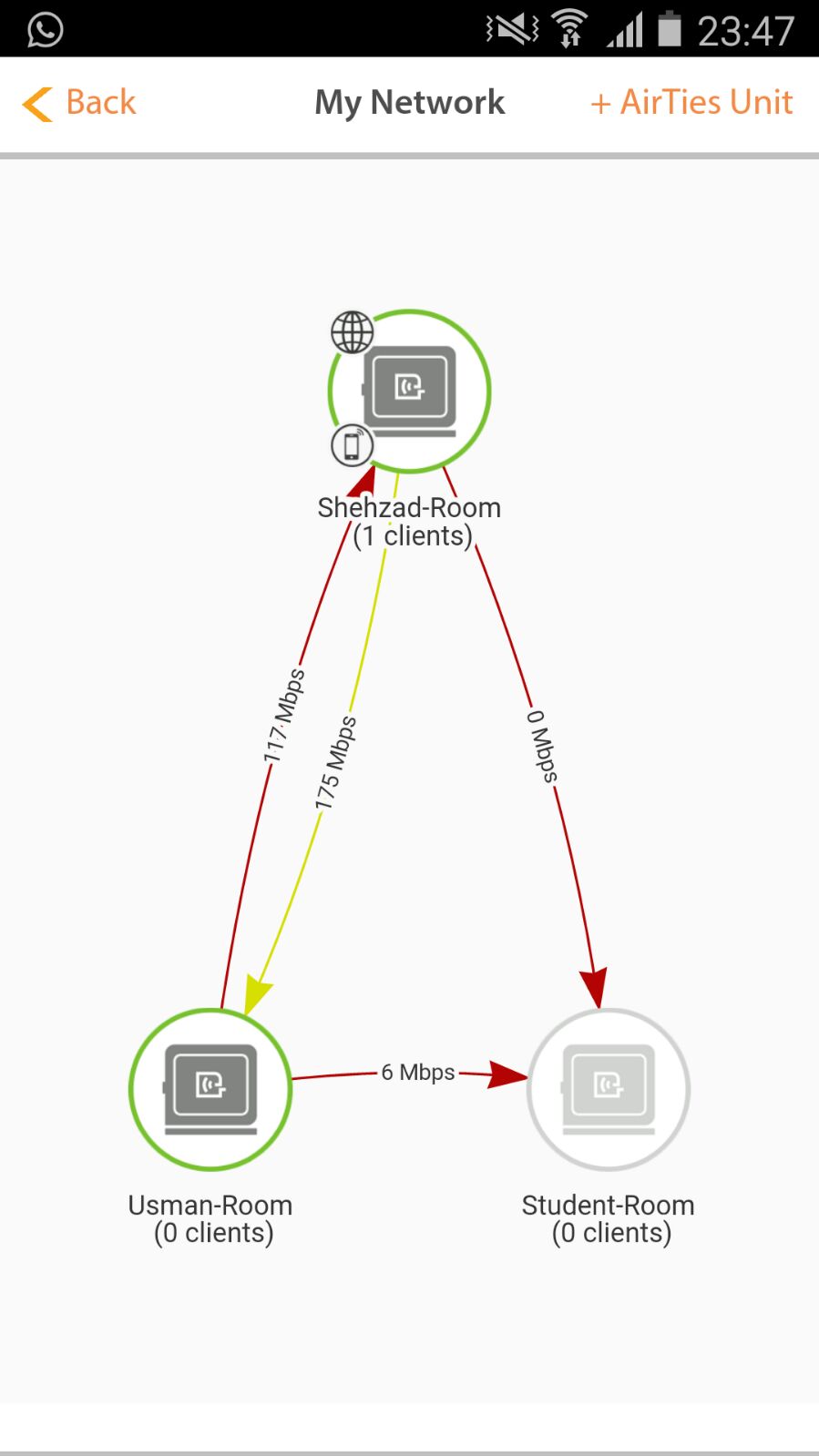 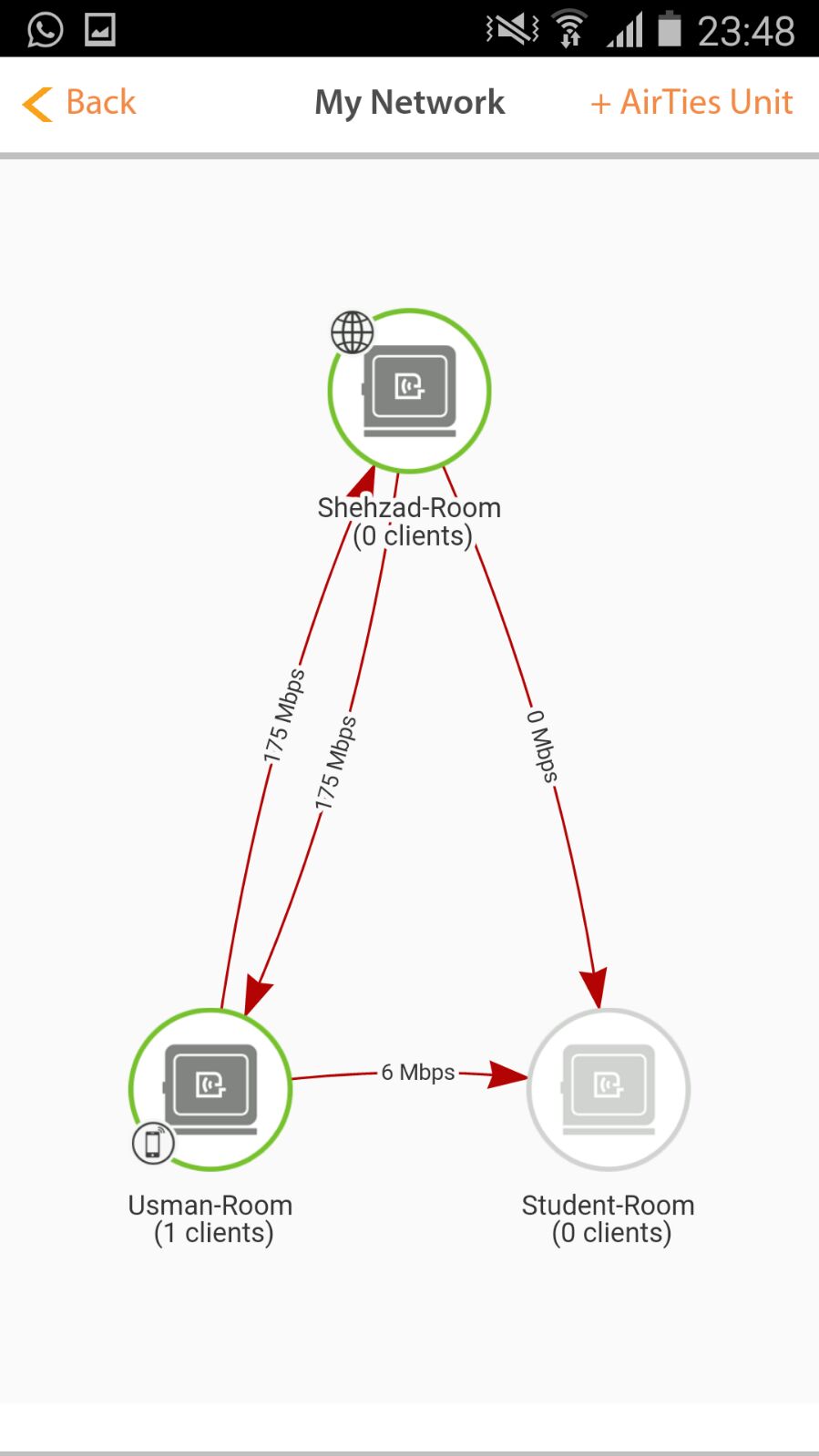 Propagation models
Environments (indoor, outdoor, vehicular)
ETSI Indoor Office test environment
This environment is characterized by small cells and low transmit powers. Both base stations and users are located indoors.
Use Case 2
ETSI Indoor Office Propagation
Path loss model: 
Where r is transmitter- receiver distance, n is no. of floors.
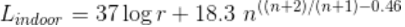 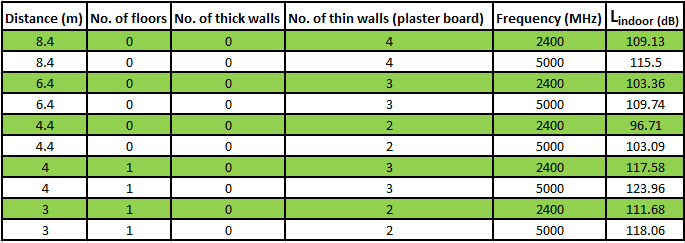 Benefits of AirTies4920
Dual band (2.4 GHz and 5GHz)
Mesh Nodes talks to each other
Backward Compatibility (802.11 a/b/g)
Remote management (TR-069)
No sticky clients
Other parameters to explore
Open wifi
Interference
Weather
Outdoor to Indoor
Range versus SNR
References
http://www.wirelesscommunication.nl/reference/chaptr03/indoor.htm
http://ciscorouterswitch.over-blog.com/2015/03/802-11ac-solution-benefits-migration.html